令和3年度
医療機器等における先進的研究開発・開発体制強靭化事業
基盤技術開発プロジェクト
公募説明資料 (1/2)
令和3年 2月
国立研究開発法人日本医療研究開発機構（AMED）
医療機器・ヘルスケア事業部 医療機器研究開発課
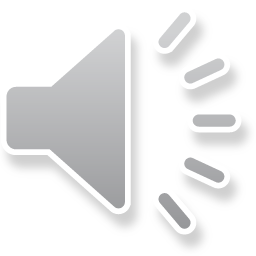 [Speaker Notes: これより、令和3年度
「医療機器等における先進的研究開発・開発体制強靭化事業」、
「基盤技術開発プロジェクト」につきまして、
公募要領の内容を中心に事業の概要、
並びに、研究開発課題の内容について、説明して参ります。]
Contents
１．事業の概要
２．研究開発課題の概要
３．ご参考
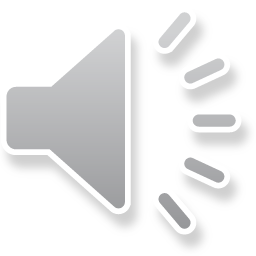 [Speaker Notes: それでは、以下､説明して参ります。
所要時間は約XX分程度となります。]
１．事業の概要
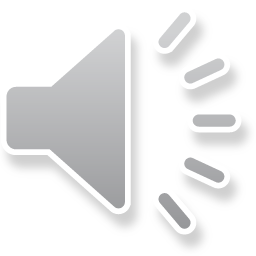 [Speaker Notes: １、事業の概要について]
本事業の狙い
公募要領【P4】
■目的
将来的な医療の変化と社会課題に対応する先進的な医療機器・
システム等を開発し、国内外への展開・普及を目的とします。
『世界最高水準の技術を用いた医療の提供』
および 『経済成長への寄与』に貢献
■目標
・これまでにない画期的な､新たな医療機器を社会実装し、健康寿命の延伸、医療従事者の
　負担の軽減、医療費削減などの社会的な問題を解決することを目指します。
■成果目標
・令和９年度までに５件の医療機器等の実用化を目指します。
・令和９年度までに９件のロボット介護・福祉用具の実用化を目指します。
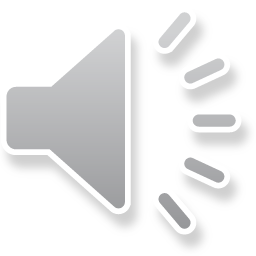 [Speaker Notes: まず本事業の狙いについて説明します。
本事業は、
令和元年に開始した経済産業省の事業で、
『世界最高水準の技術を用いた医療の提供』 と『経済成長への寄与』に貢献するため、
医療の変化と 社会課題に対応する先進的な医療機器・システム等を開発し、
国内外への展開・普及を目指す制度です。
本研究開発の目標は、
これまでにない画期的な新たな医療機器を社会実装し、
健康寿命の延伸、医療従事者の負担の軽減、医療費削減などの
社会的な問題を解決することにあります。

具体的な成果目標としましては､
令和９年度までに医療機器等で５件、
ロボット介護・福祉用具で９件　の実用化を目指して参ります。]
本事業の構成
公募要領【P4】
■構成プロジェクト
先進的な医療機器・システム等の開発を支援するとともに、
これらを支える共通基盤技術等を開発します。
■今回の公募対象
『基盤技術開発プロジェクト』
令和3年度
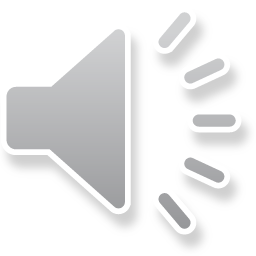 [Speaker Notes: 引き続きまして､本事業の構成について説明いたします。

本事業は、これらの５つのプロジェクトから構成されます。
AMEDでは、これらのプロジェクトを通じ､
先進的な医療機器・システム等の開発を支援するとともに、
これらを支える共通基盤技術等を開発して参ります。

今回、募集するプロジェクトは､２項 「基盤技術開発プロジェクト」となります。]
2．研究開発課題の概要
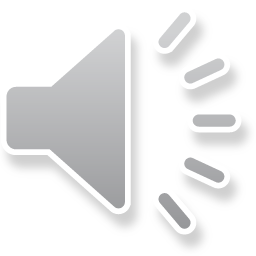 [Speaker Notes: 引き続きまして、
本プロジェクトで募集する　研究開発課題の概要 について､
公募要領に沿って、ポイントを説明して参ります。]
研究開発課題の概要
公募要領【P14】
■課題タイプ・開発費・期間・採択課題予定数
※1　研究開発費の規模等はおおよその目安となります。本金額の30％を上限として間接経費
　　　 を追加で充当します。
※2 1年度目の成果の達成状況について中間評価を行い､令和４年度以降も研究を
　　　実施することが妥当と判断された課題についてのみ継続します。　⇒ 後述(P９)
　　　また令和４年度以降については､予算成立状況により変更になる可能性があります。
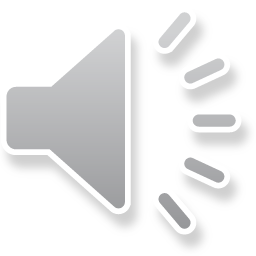 [Speaker Notes: こちらの表が研究開発課題の概要となります。
課題タイプ、公募研究開発課題。
そして研究開発費の規模、実施予定期間、採択課題予定数となります。

ご覧の通り、課題タイプ、研究開発課題については、
応用フェーズの研究開発課題として、　
　　(a)遠隔医療の実現に資する検査・診療機器の開発
そして、　
共通基盤的な研究開発課題として、
　　(b)医療機器から診療の中で出力されるデータを用いて､構築するシステム開発
この２課題となります。

今回は、この２つの課題を一枠とした募集となります。
研究開発費の規模は、　この一枠に対して、
令和3年度、直接経費として１課題あたり 年間最大3,400万円程度となります。
なお、　
注１にあるように、これに 30％を上限とした間接経費を充当することができます。


次に、
実施予定期間は、最長で3年間、令和3年度～令和5年度 となります。

採択課題予定数は、２課題を通じて、最大３課題となります。
そして、
注２に記載がある通り、　今回の募集では、
採択後、1年度目の成果の達成状況について中間評価を行い､
令和４年度以降も　研究実施が妥当と判断された課題についてのみ 継続します。
この点については､この後でご説明します。]
本プロジェクトの狙いと対象研究タイプ
公募要領【P4,15】
■基盤技術開発プロジェクトの狙い
・5つの重点分野を対象に、我が国医療機器産業における複数企業が抱える共通の研究
　開発課題や、協調領域の研究開発課題の解決を目指します。
・特定企業等による機器・システムの開発（いわゆる競争領域）を支援するものではありません。
※ AMEDでは、医療機器開発の５つの重点分野 ①検査・診断の一層の早期化、簡易化
　　②アウトカム最大化を図る診断・治療の一体化　③予防　④高齢化により衰える機能の
　　補完・QOL 向上　⑤ デジタル化／データ利用による診断・治療の高度化 を設定しました。
■対象となる２つの研究タイプ
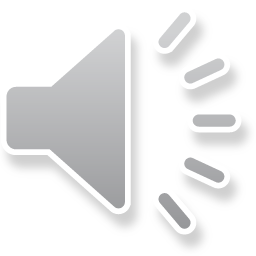 [Speaker Notes: 引き続きまして、
本プロジェクトの狙いと、今回、対象となる研究開発タイプについて､説明します。

まず、本 「基盤技術開発プロジェクト」では、AMEDの定める5つの重点分野を対象に
我が国、医療機器産業における複数企業が抱える共通の研究開発課題や、
協調領域の研究開発課題の解決を目指します。
本プロジェクトは、特定企業等による機器・システムの開発、いわゆる競争領域　を支援するものではありません。
この「協調領域」という点が、本プロジェクトの特徴の１つとなります。
そして、　1つ目の課題 (a)遠隔医療の実現に資する検査・診療機器の開発は、
応用フェーズの研究開発課題で、
競争優位性が確立できる、医療機器の実用化や事業化につながる 協調領域の要素技術の開発が対象となります。
次に、　２つ目の課題 (b)医療機器から診療の中で出力されるデータを用いて､構築するシステム開発
こちらは、共通基盤的な研究開発課題として、
医療機器・システムの開発に必要なツールとしての基盤システムの構築　/
実証のための基盤システムの開発　となります。]
【重要】採択課題の評価方式
公募要領【P35】
■評価方式
・令和3年度(1年度目)に求められる成果の達成状況について中間評価を実施します。
　本プロジェクトでは､中間評価の結果、令和４年度以降に本研究開発を実施することが
　妥当と判断された課題(０～２課題)についてのみ、研究開発費を継続して配分します。
・課題終了前後の適切な時期に事後評価を実施します。また必要に応じて、課題終了後
　一定の時間を経過した後に追跡評価を実施することがあります。
■中間評価と事後評価
令和3年度
令和4年度
令和5年度
実施期間(最長3年間)
1st ステップ
▲令和4年1月～3月頃
　　中間評価
必要と認める課題については時期を
問わず、中間評価を実施することが
あります。
2nd　ステップ
▲ 事後評価
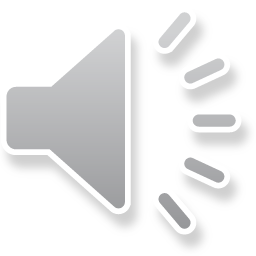 [Speaker Notes: 引き続きまして、採択課題の評価方式について、説明します。

本プロジェクトでは、課題評価委員会による中間評価と事後評価を実施します。
中間評価は、　
令和4年1月～3月頃、令和3年度に求められる成果の達成状況について評価します。
本プロジェクトでは､　中間評価の結果、令和４年度以降に本研究開発を実施することが妥当と判断された評点の上位､最大で２課題 についてのみ、研究開発費を継続して配分します。
換言すれば、必ず1課題はR3年度のみで終了となること、予めご了承ください。
事後評価は、　
課題終了前後の適切な時期に実施します。　
また課題終了後一定の時間を経過した後に追跡評価を実施することがあります。]
公募要領説明資料(1/2)へ続きます。